VINNUBLAÐ A – SMART MARKMIÐASETNING
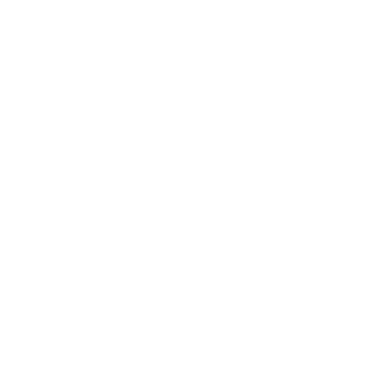 Hvað einkennir gott markmið?
Viðmið
Enska
Hvað þýðir það?
Sértækt
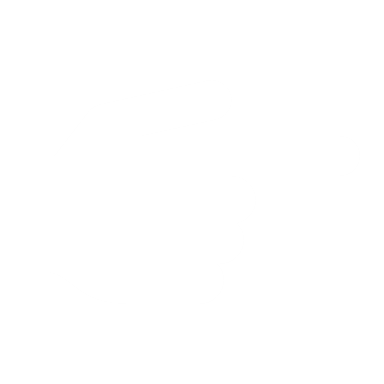 Enginn vafi hvort markmiði er náð eða ekki
Specific
Árangurinn er á tölulegu formi (eða auðvelt að setja á tölulegt form)
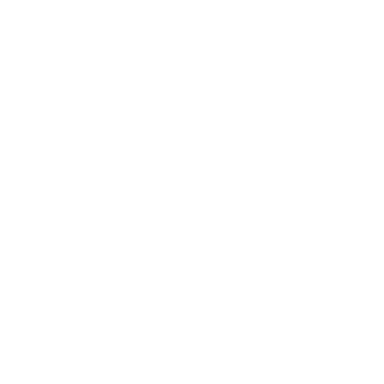 Mælanlegt
Measureable
Ambitious but achievable
Markmiðasetning er metnaðarfull (erfið en ekki vonlaus)
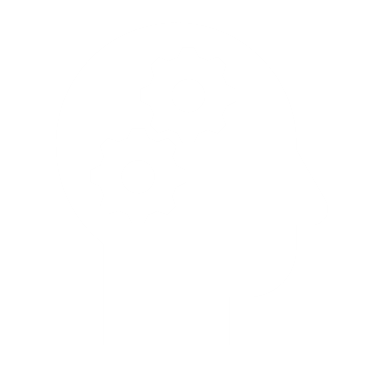 Áskorun (en gerlegt)
Raunveruleikatengt
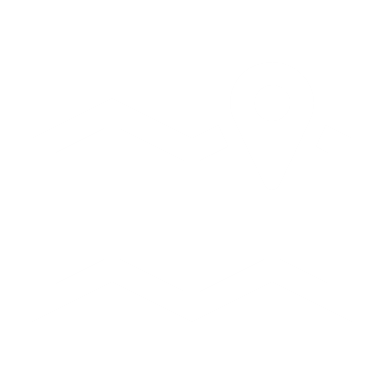 Auðvelt að tengja við t.d. lögbundið hlutverk og stefnu
Relevant
Tímasett
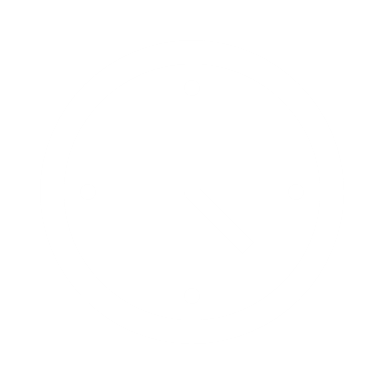 Timed
Skýrt (já/nei) hvenær hvaða áfanga skuli náð
2. útg. 2020
VINNUBLAÐ B – SMART MARKMIÐASETNING
MÓTIÐ MARKMIÐ OG ÞRÓIÐ ÞAÐ ÞANGAÐ TIL ÞAÐ VERÐUR „S-M-A-R-T“
SÉRTÆKT
TÍMASETT
MÆLANLEGT
ÁSKORUN
RAUNVERULEIKATENGT
Já
Að hluta
Nei
Já
Að hluta
Nei
Já
Að hluta
Nei
Já
Að hluta
Nei
Já
Að hluta
Nei
2. útg. 2020